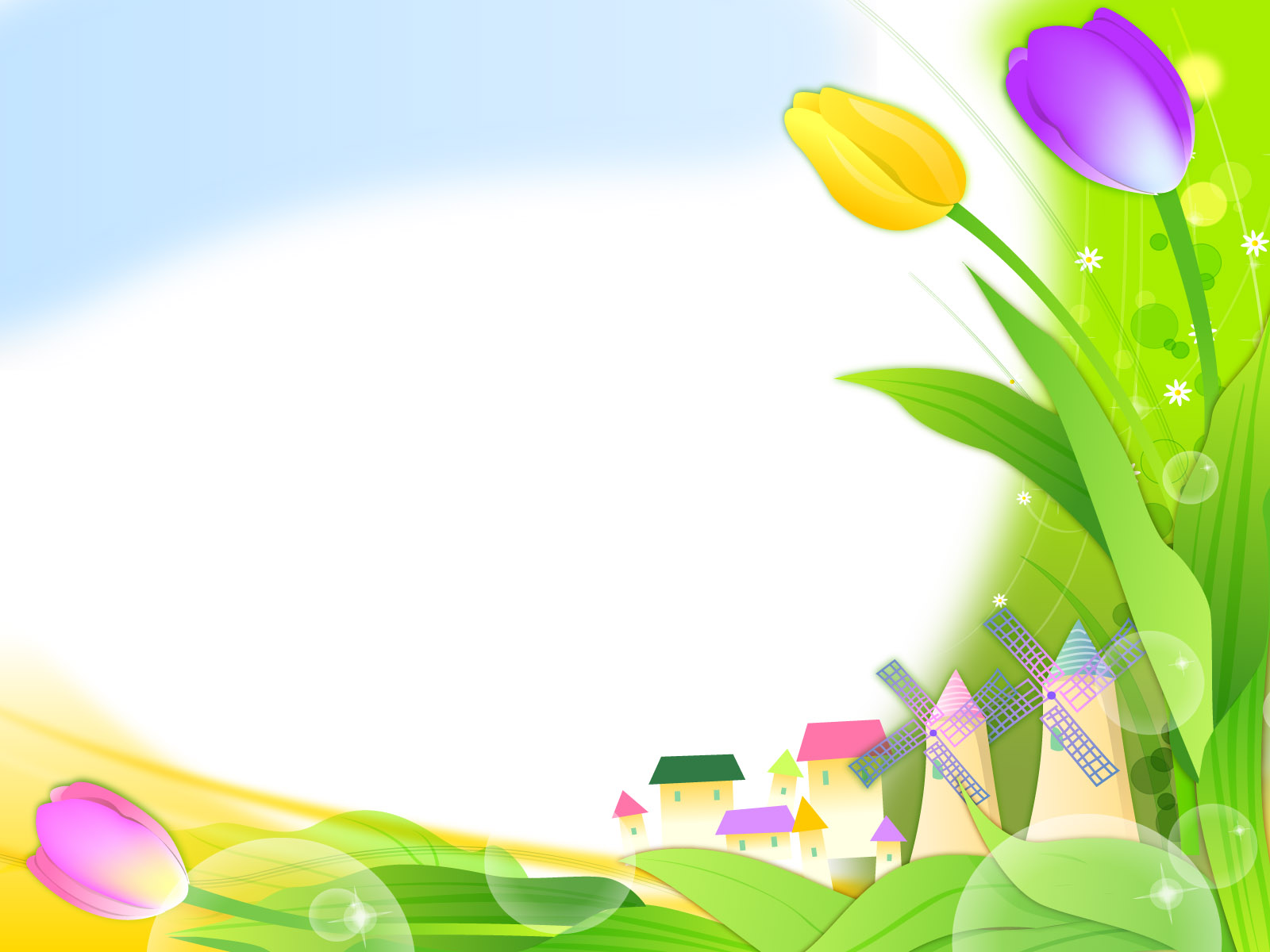 PHÒNG GIÁO DỤC VÀ ĐÀO TẠO QUẬN LONG BIÊN
TRƯỜNG MẦM NON GIA THƯỢNG
Phất triển vận động
Đề tài:Đi trong đường hẹp đầu đội túi cát
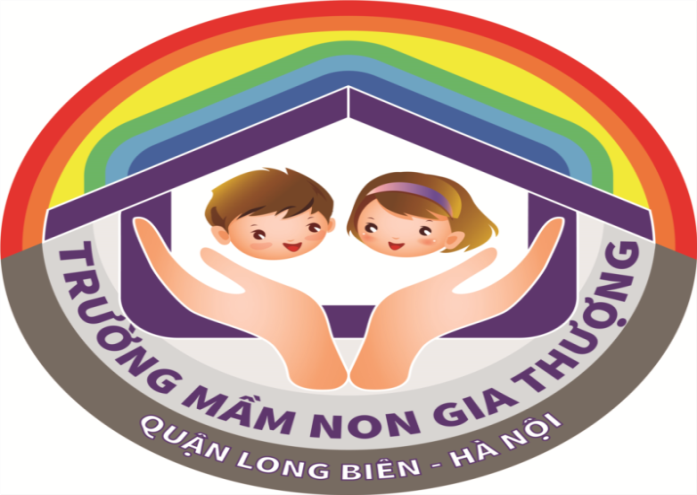 Lứa tuổi: 24-36 tháng
Giáo viên: Nguyễn Thị Thơm
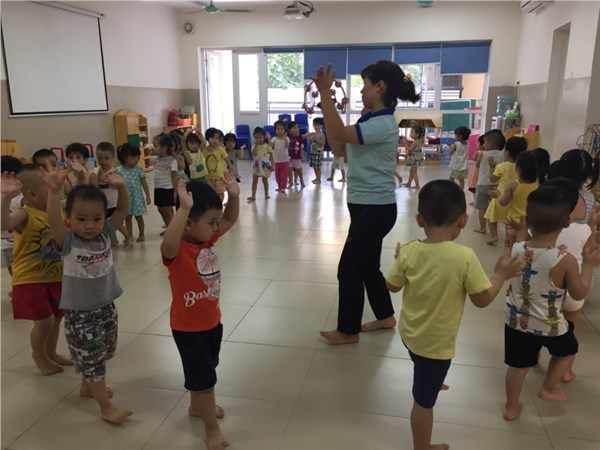 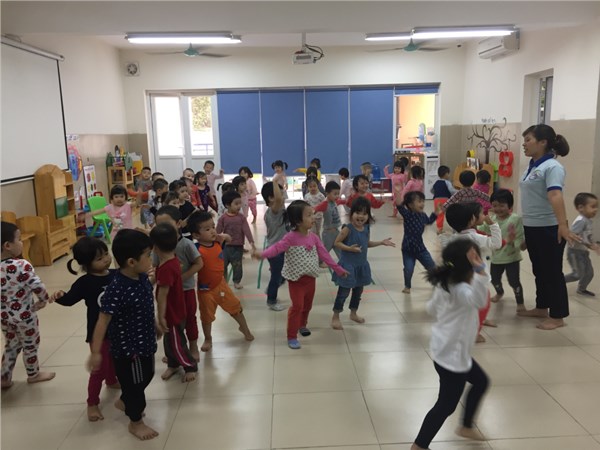 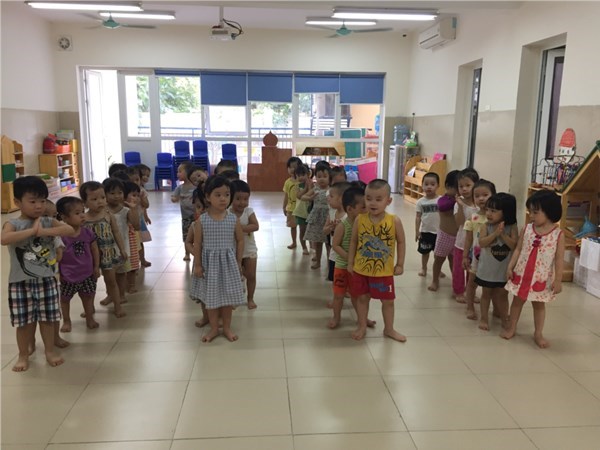 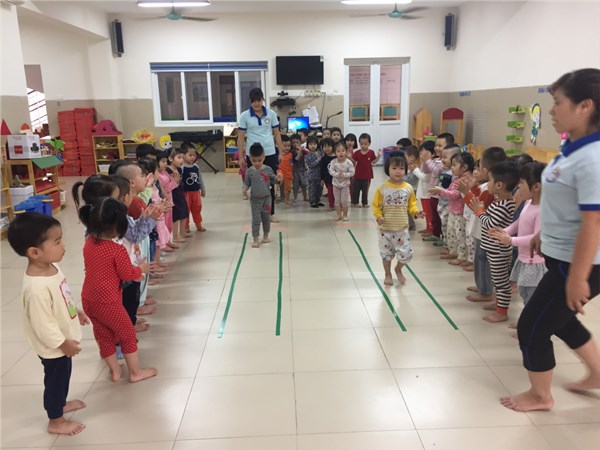 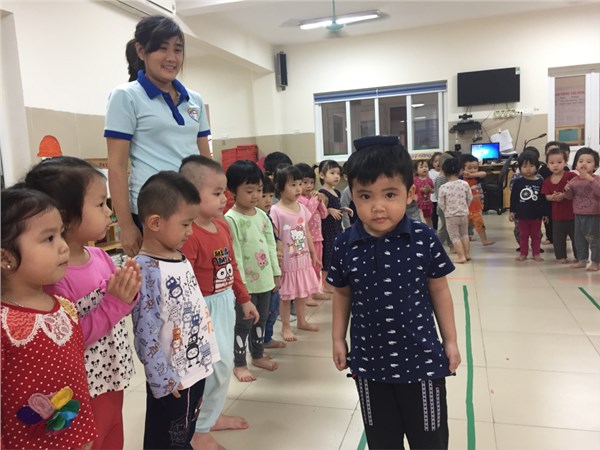 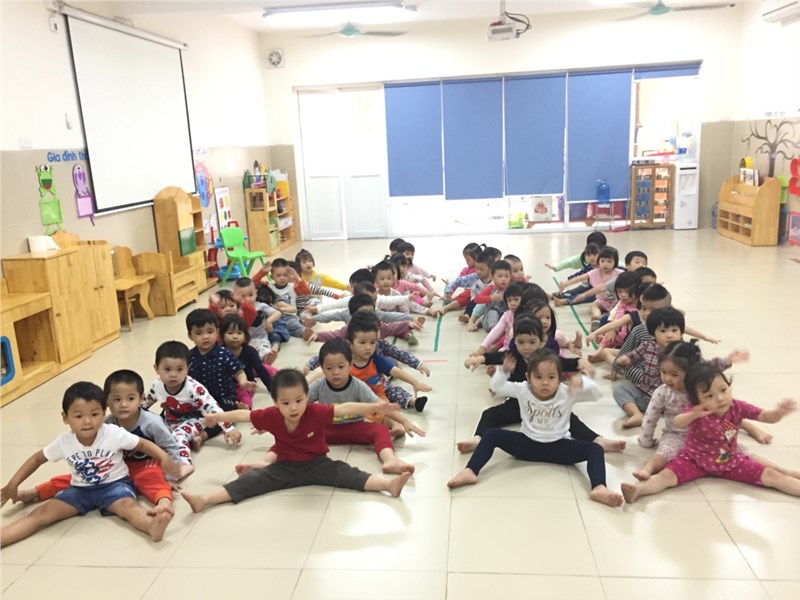